ГОСУДАРСТВЕННОЕ КАЗЕННОЕ ДОШКОЛЬНОЕ ОБРАЗОВАТЕЛЬНОЕ УЧРЕЖДЕНИЕ 
ДЕТСКИЙ САД № 25 «СОЛНЫШКО»
 

Отчет о проделанной работе 
за 2022-2023 учебный год
Подготовила: инструктор по 
физической культуре
Голованова Елена Тамоновна
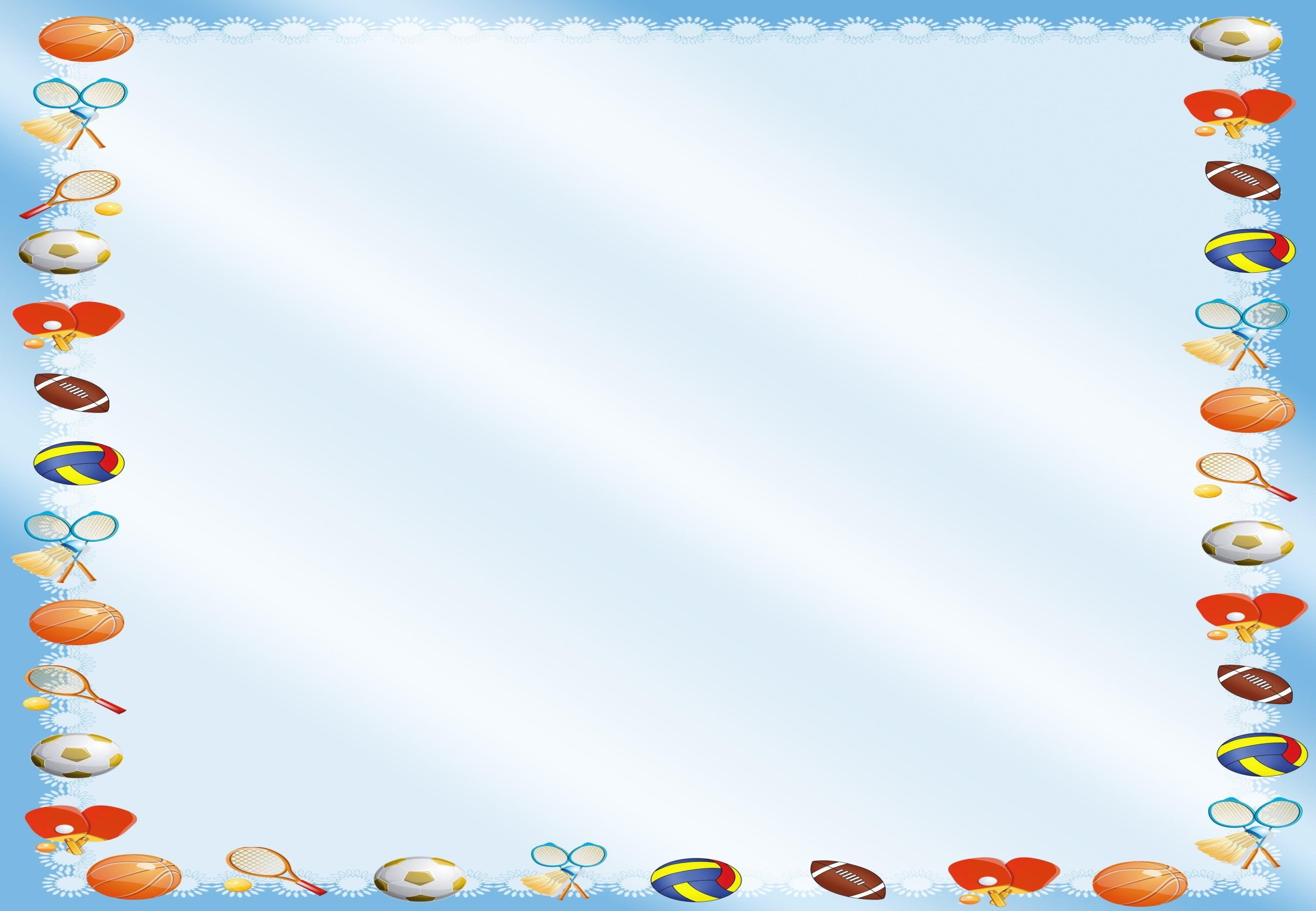 Голованова ЕленаТамоновна
Дата рождения: 21.08.1989г.
Образование: высшее
Специальность: Физическая культура и спорт
Место работы: ГКДОУ д/с №25 «Солнышко»
Должность: инструктор по физической культуре I категории
Общий стаж: 13лет
В данном учреждении: 3,5 года
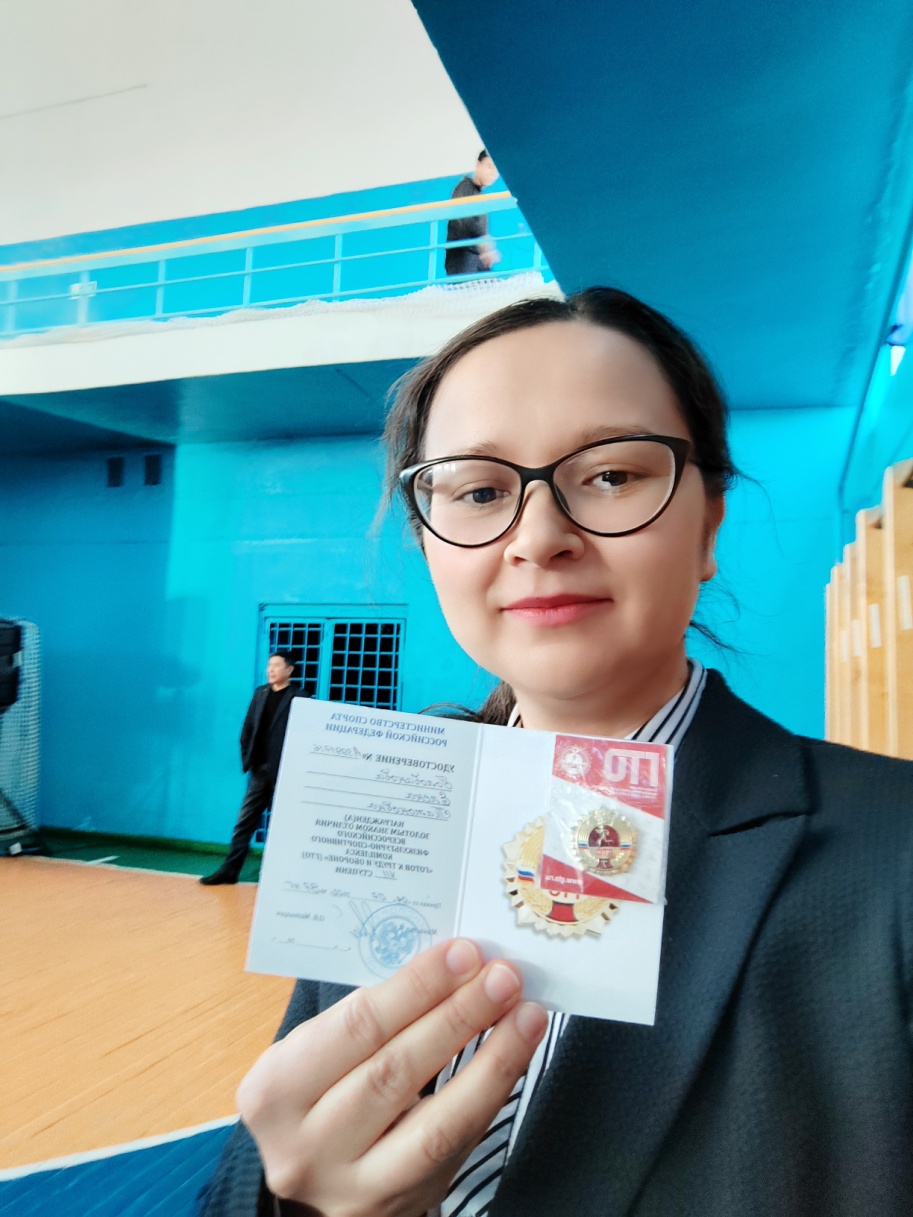 ФОРМЫ ОРГАНИЗАЦИИ ДВИГАТЕЛЬНОЙ АКТИВНОСТИ ДЕТЕЙ
утренняя гимнастика
физическая культура (занятия)
самостоятельная двигательная деятельность
физкультура на улице
индивидуальная работа с детьми
индивидуальная работа
физкультурные досуги, спортивные праздники, развлечения,
дыхательная  и пальчиковая гимнастика
подвижные игры, игровые упражнения на прогулке
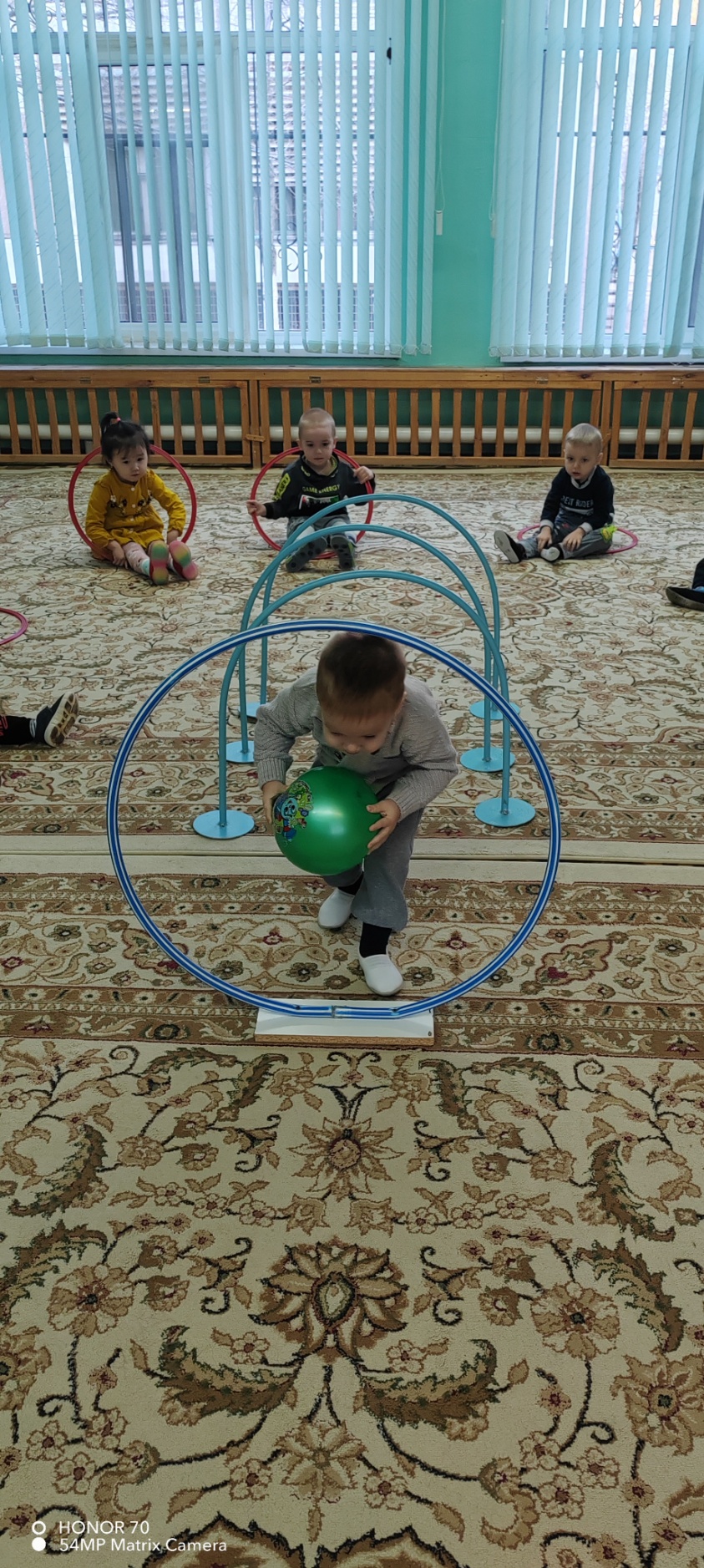 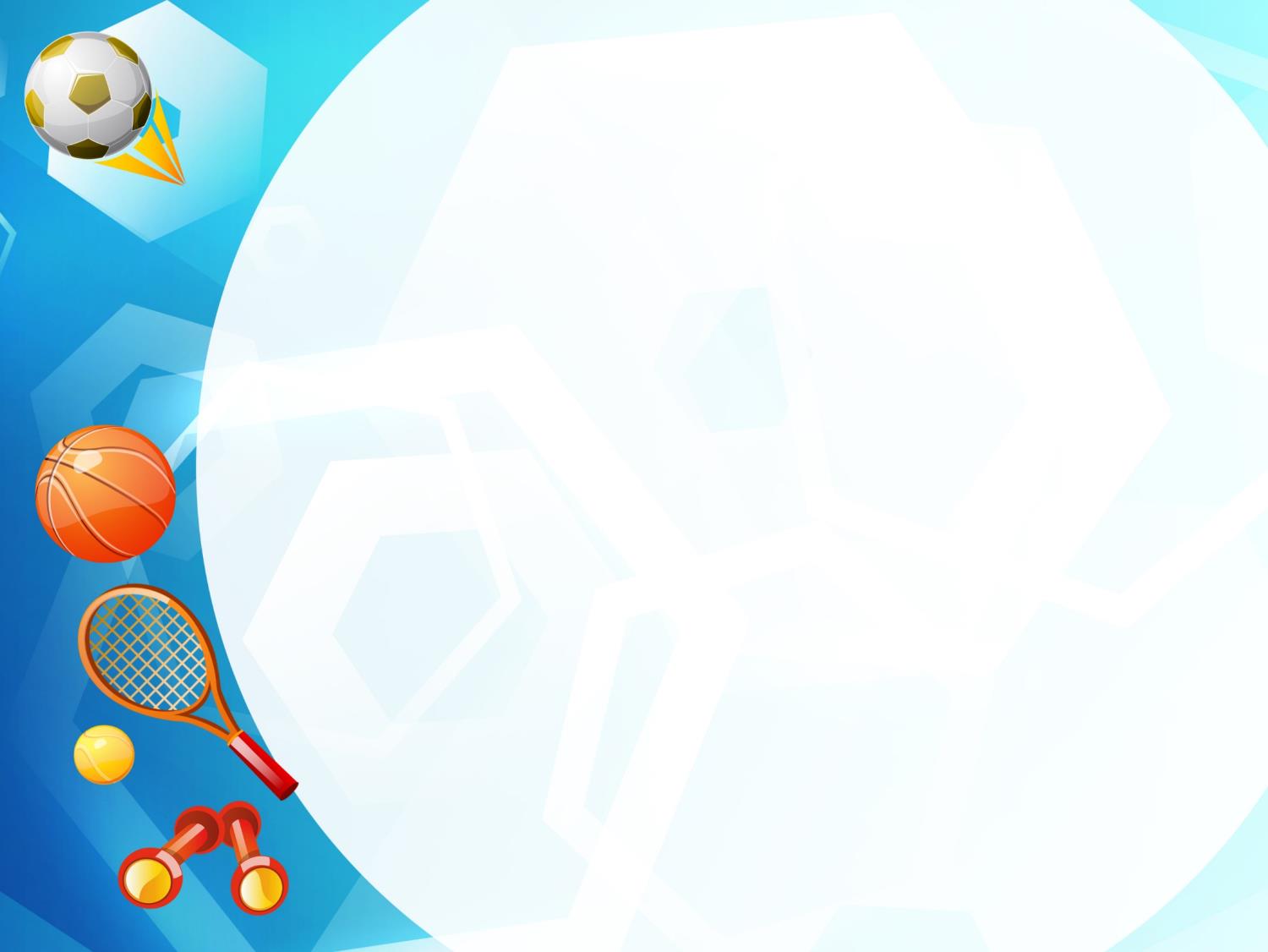 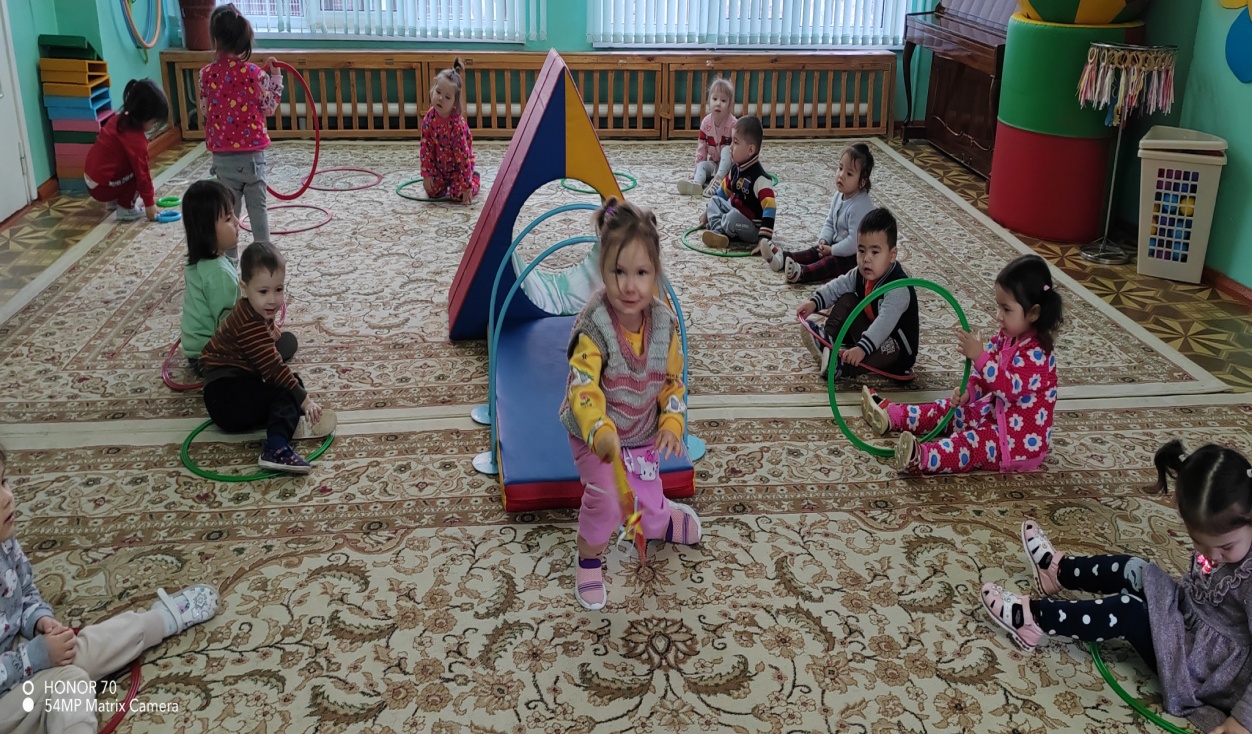 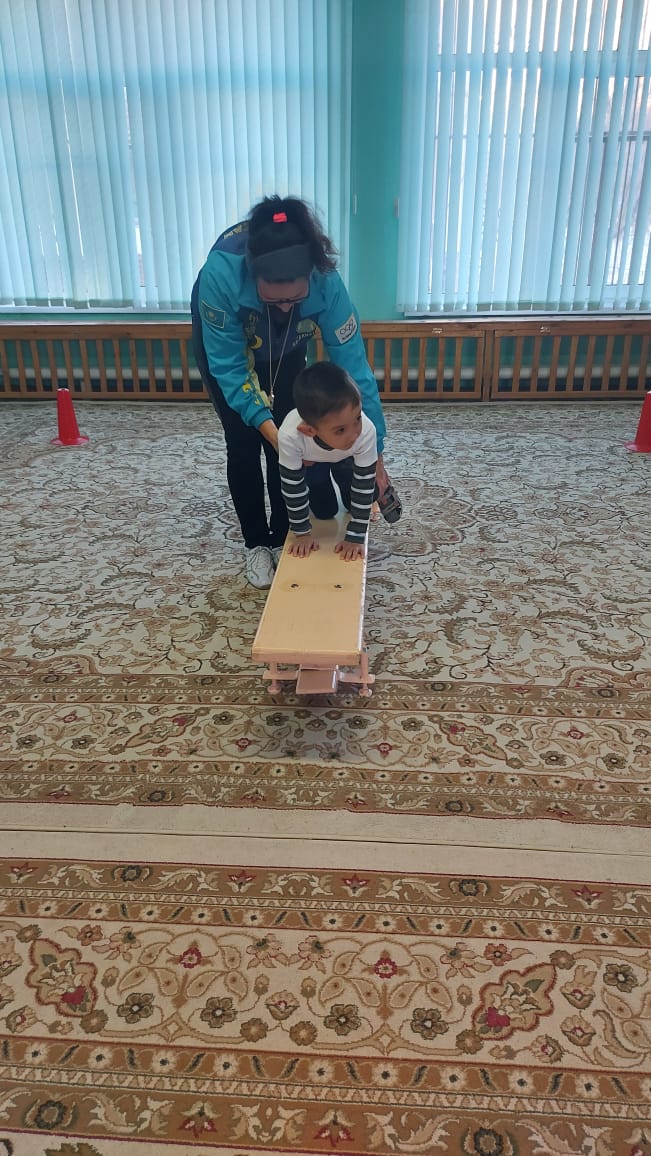 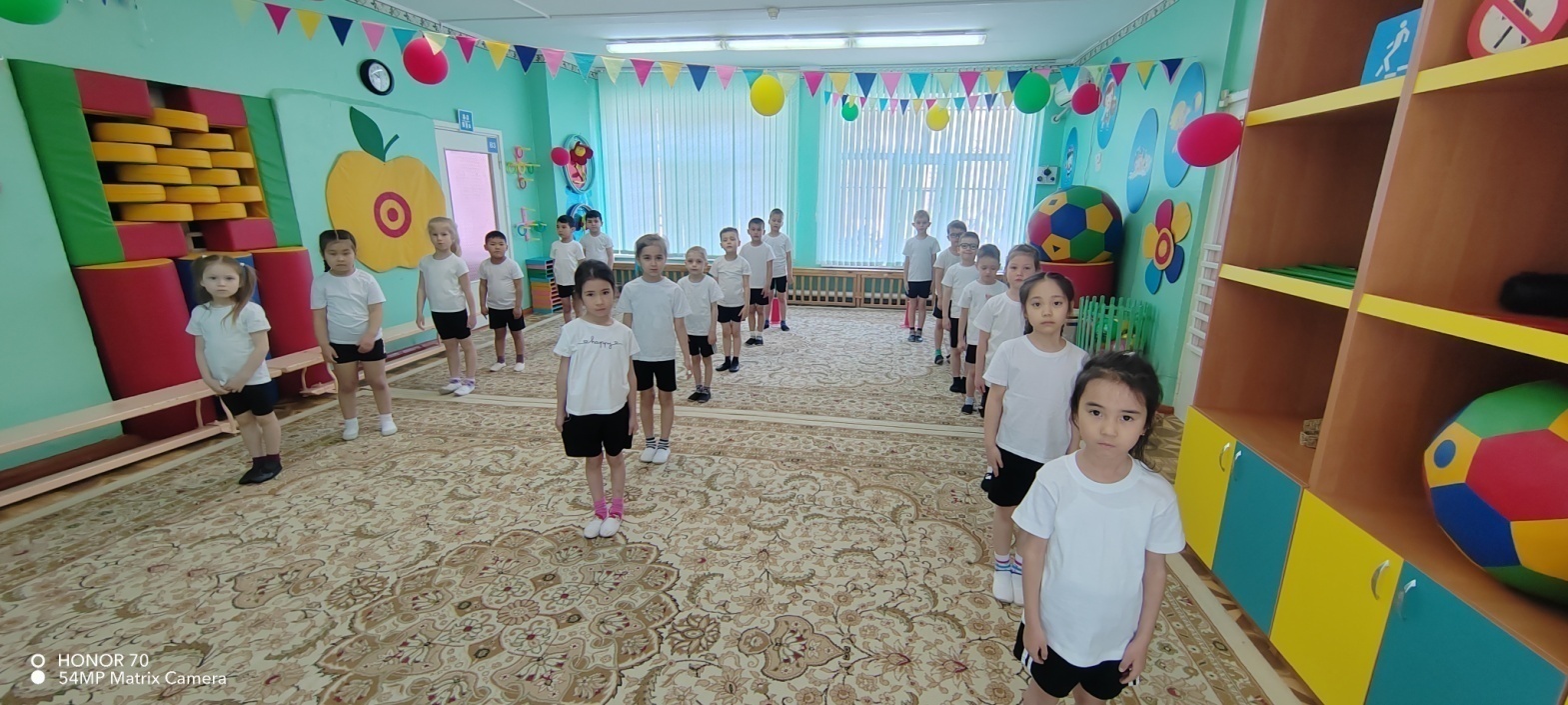 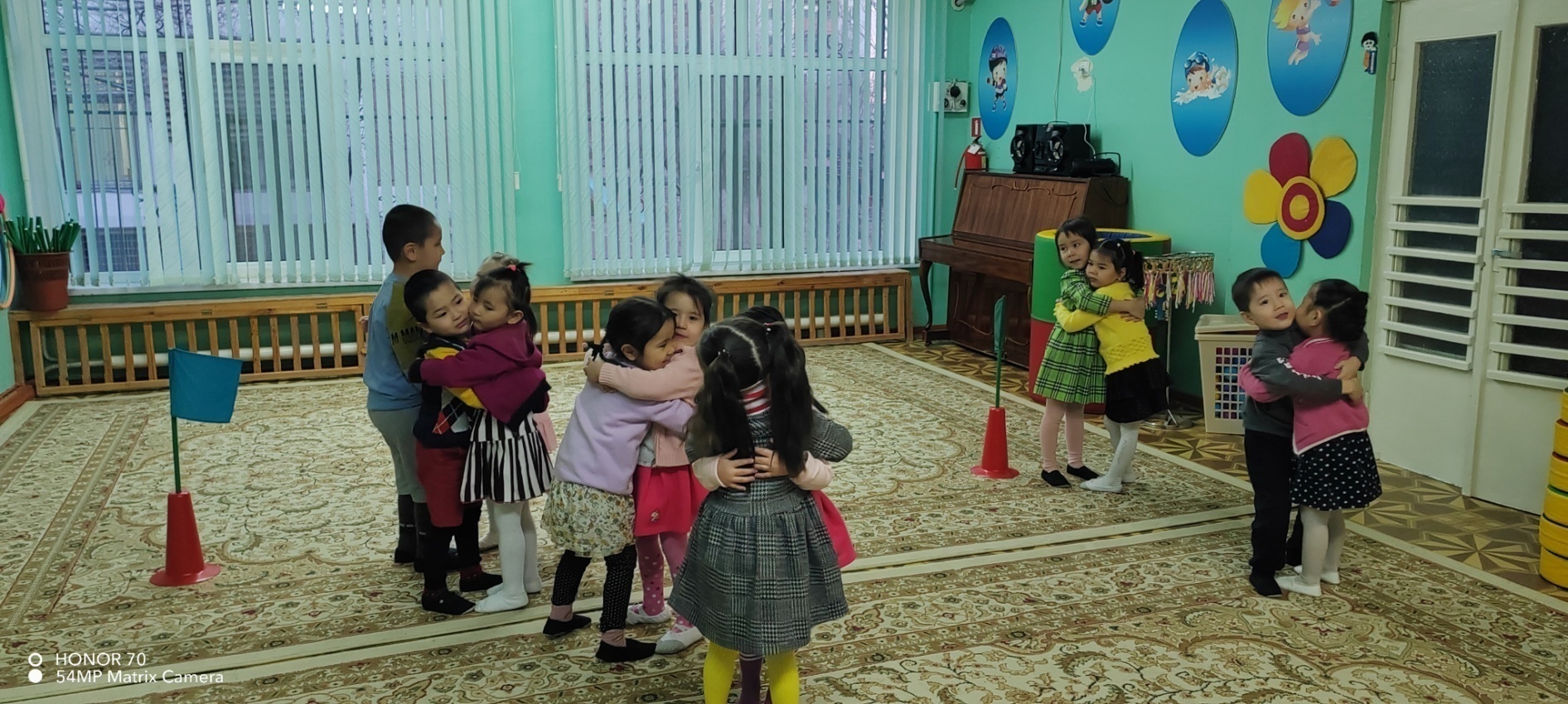 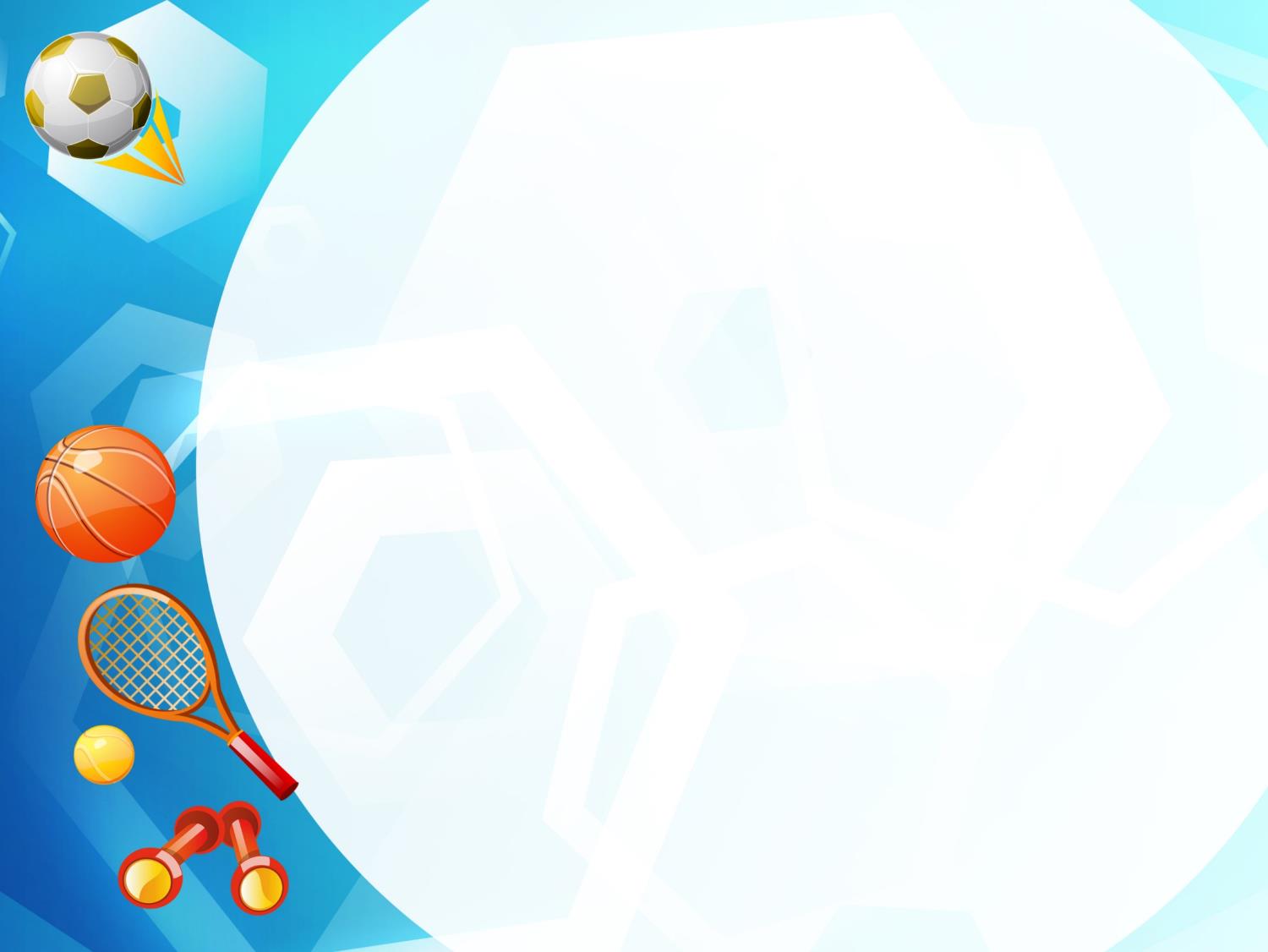 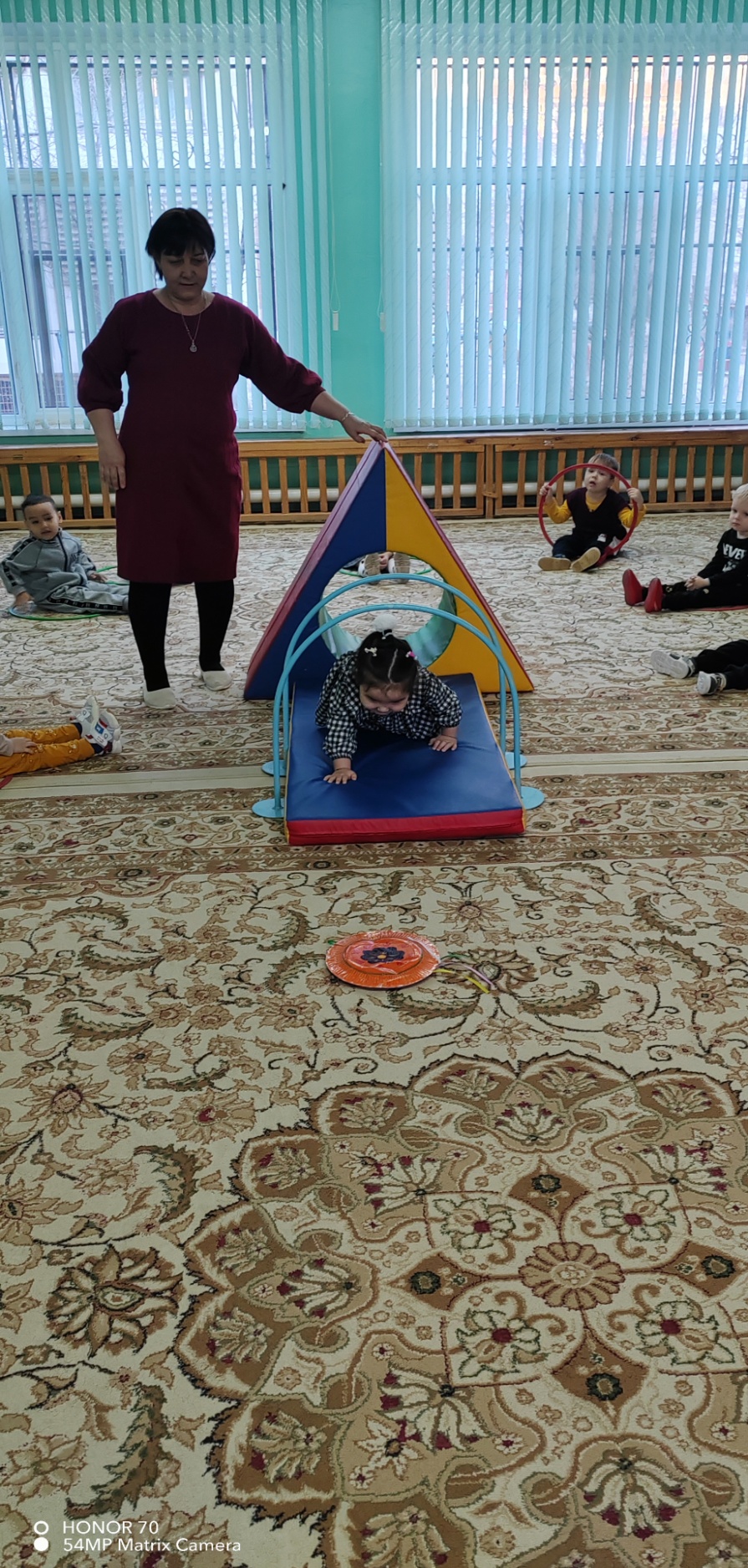 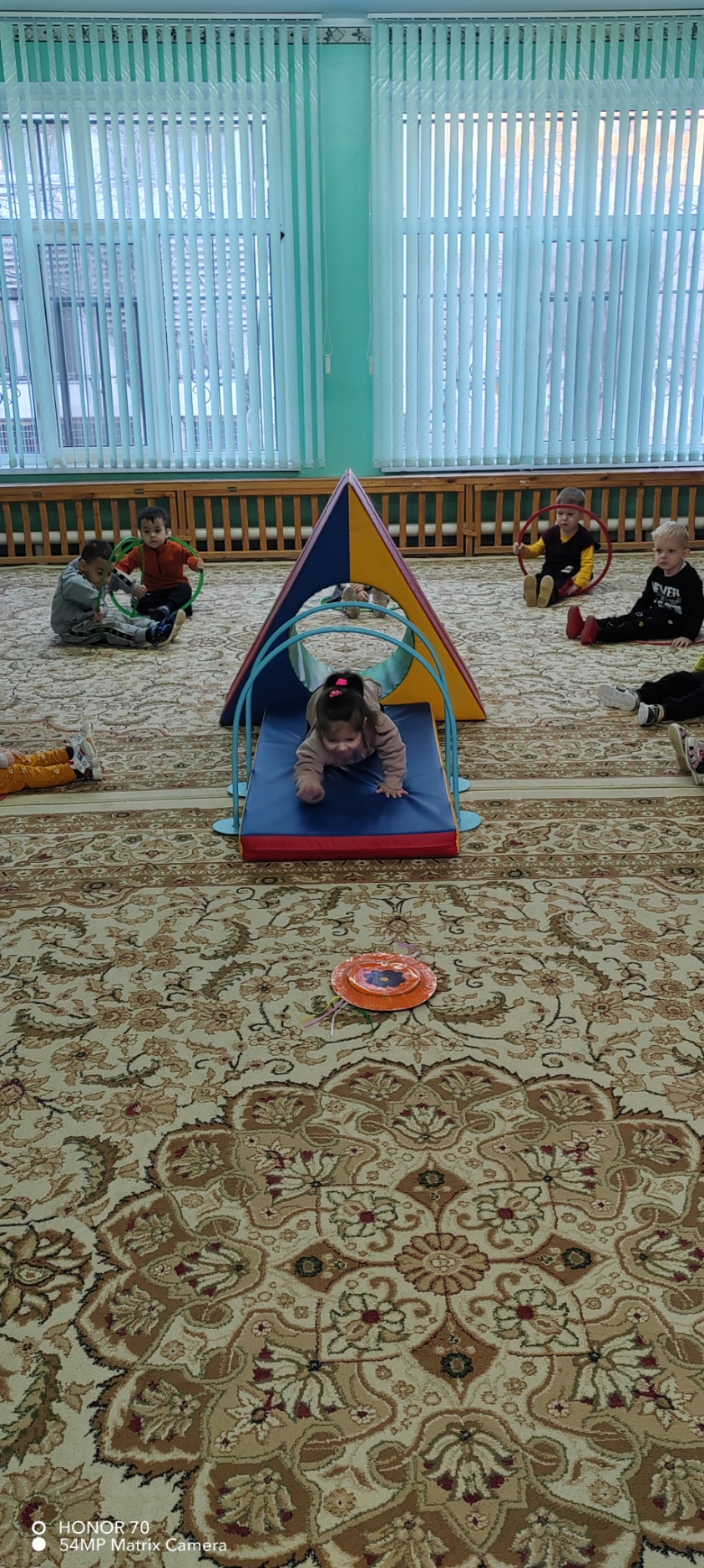 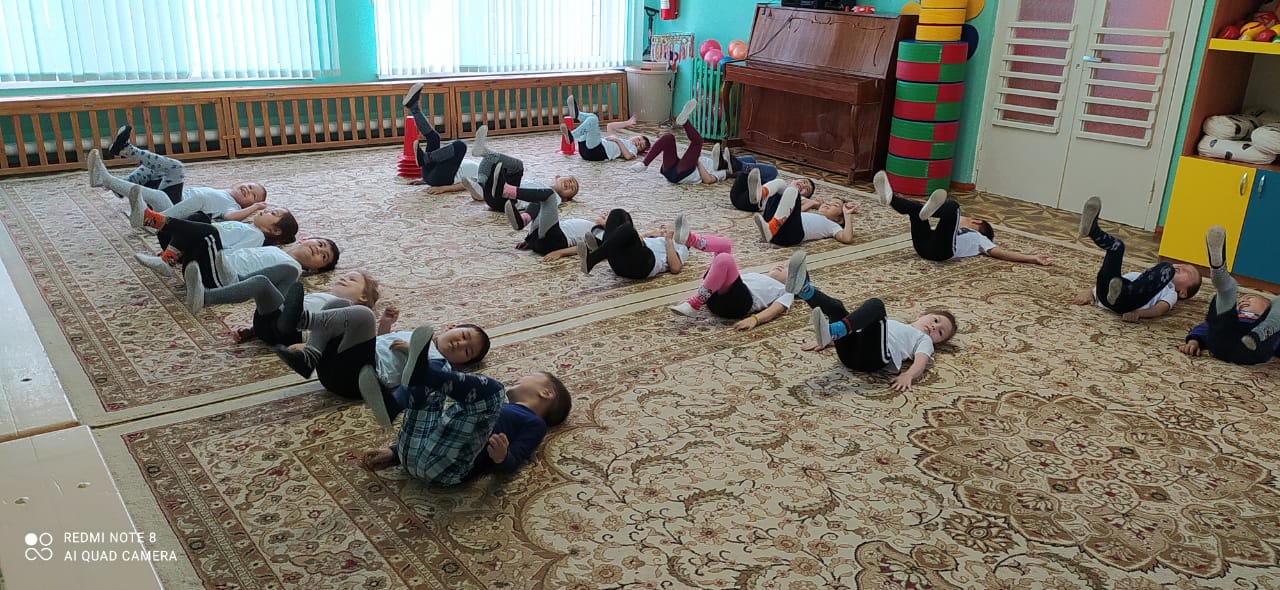 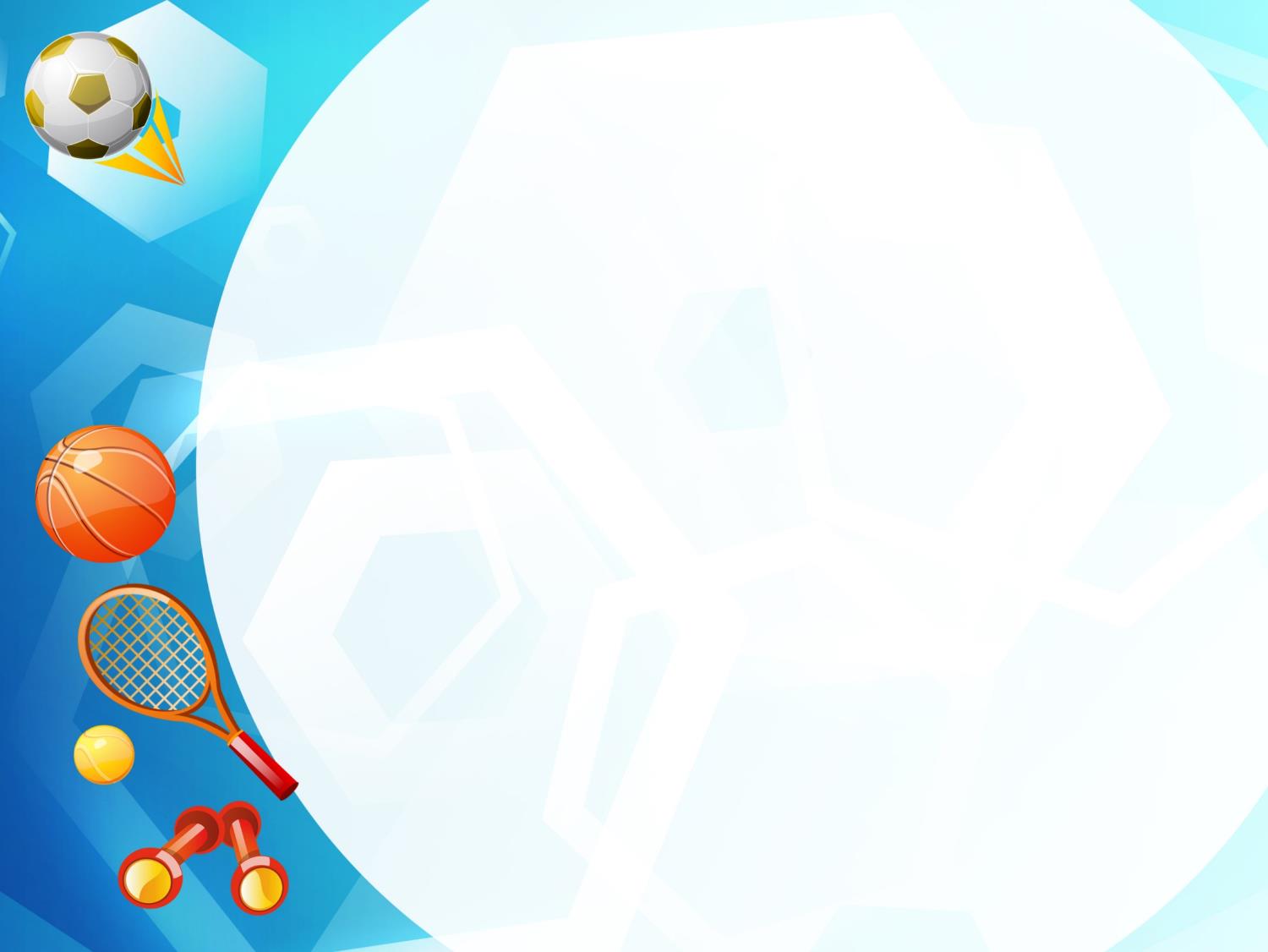 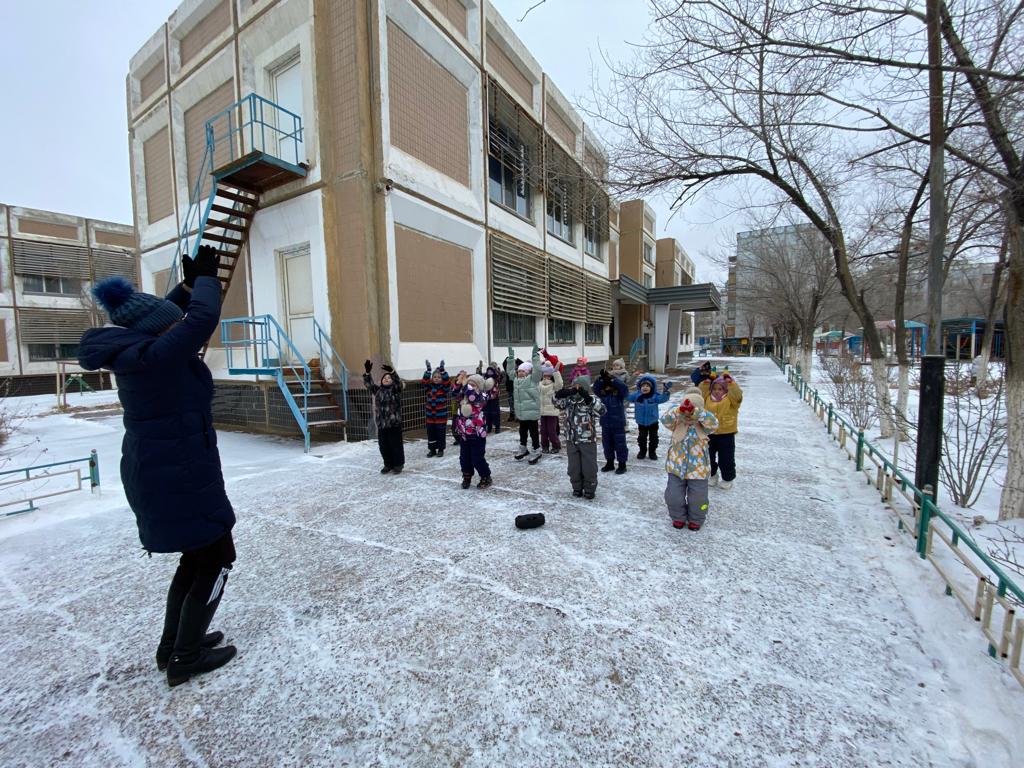 Занятия на прогулке
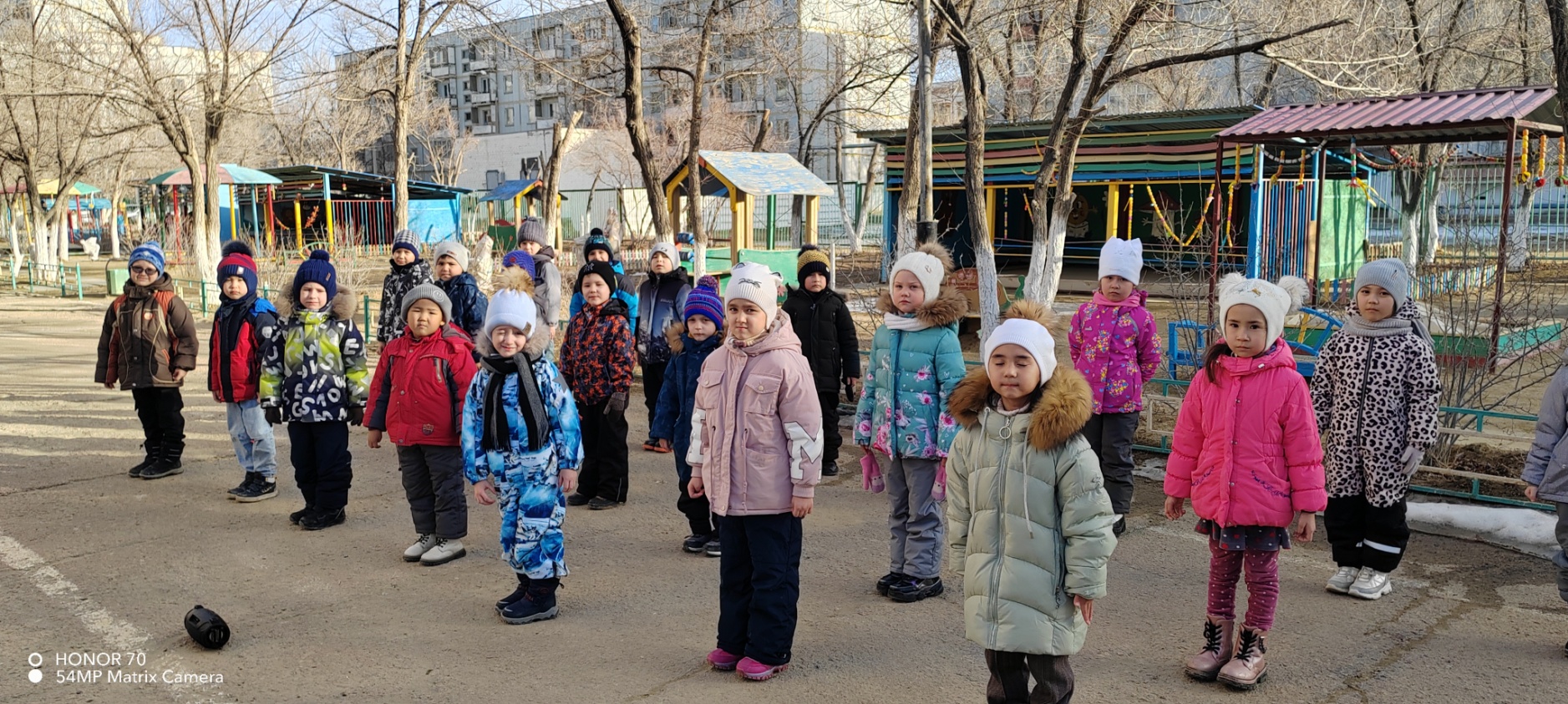 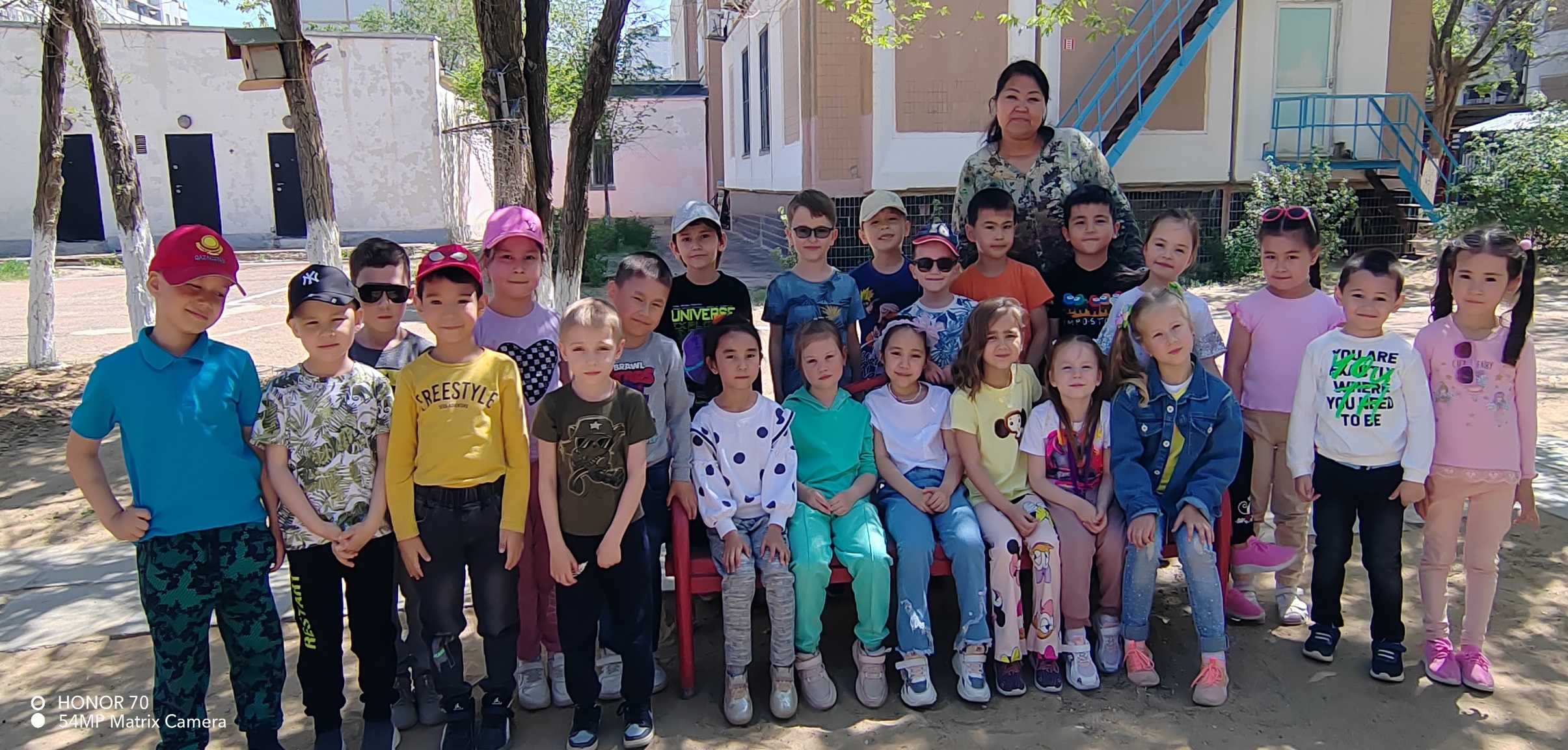 МЕТОДИЧЕСКОЕ  ОБЕСПЕЧЕНИЕ
В  своей  работе  использую методическую литературу : 
Основная общеобразовательная программа «От рождения до школы» под ред. Н. Е. Вераксы, М. А. Васильевой, Т. С. Комаровой. 
ФГОС Малоподвижные игры и игровые упражнения (3-7 лет) Борисова М. М.
ФГОС Оздоровительная гимнастика. Комплексы упражнений для детей 3-7 лет Пензулаева Л. И. 
ФГОС Сборник подвижных игр (2-7 лет) Степаненкова 	Э. Я. 
 ФГОС Физическая культура в детском саду. (3-4 года) Пензулаева Л. И. 
ФГОС Физическая культура в детском саду. (4-5 лет). Средняя группа Пензулаева Л. И. 
ФГОС Физическая культура в детском саду. (5-6 лет). Старшая группа  Пензулаева Л. И
Рабочая программа инструктора по физической культуре для детей от 3 до 7 лет
Календарное планирование для  младшей, средней, старшей и подготовительной групп 
Картотека утренней гимнастики
Конспекты, сценарии физкультурных досугов и развлечений
Картотека подвижных игр для детей дошкольного возраста
Картотека физкультурных минуток
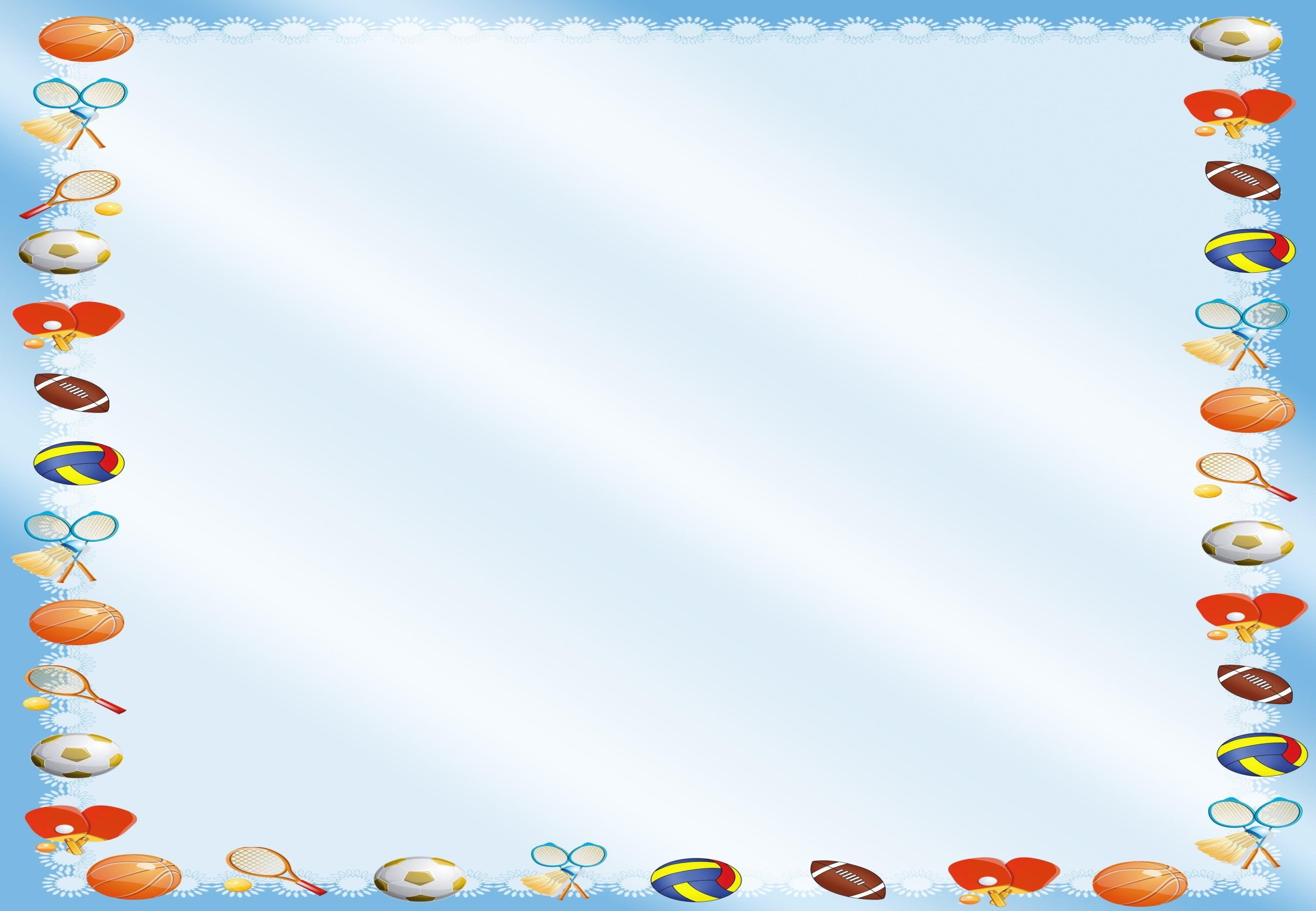 12 апреля
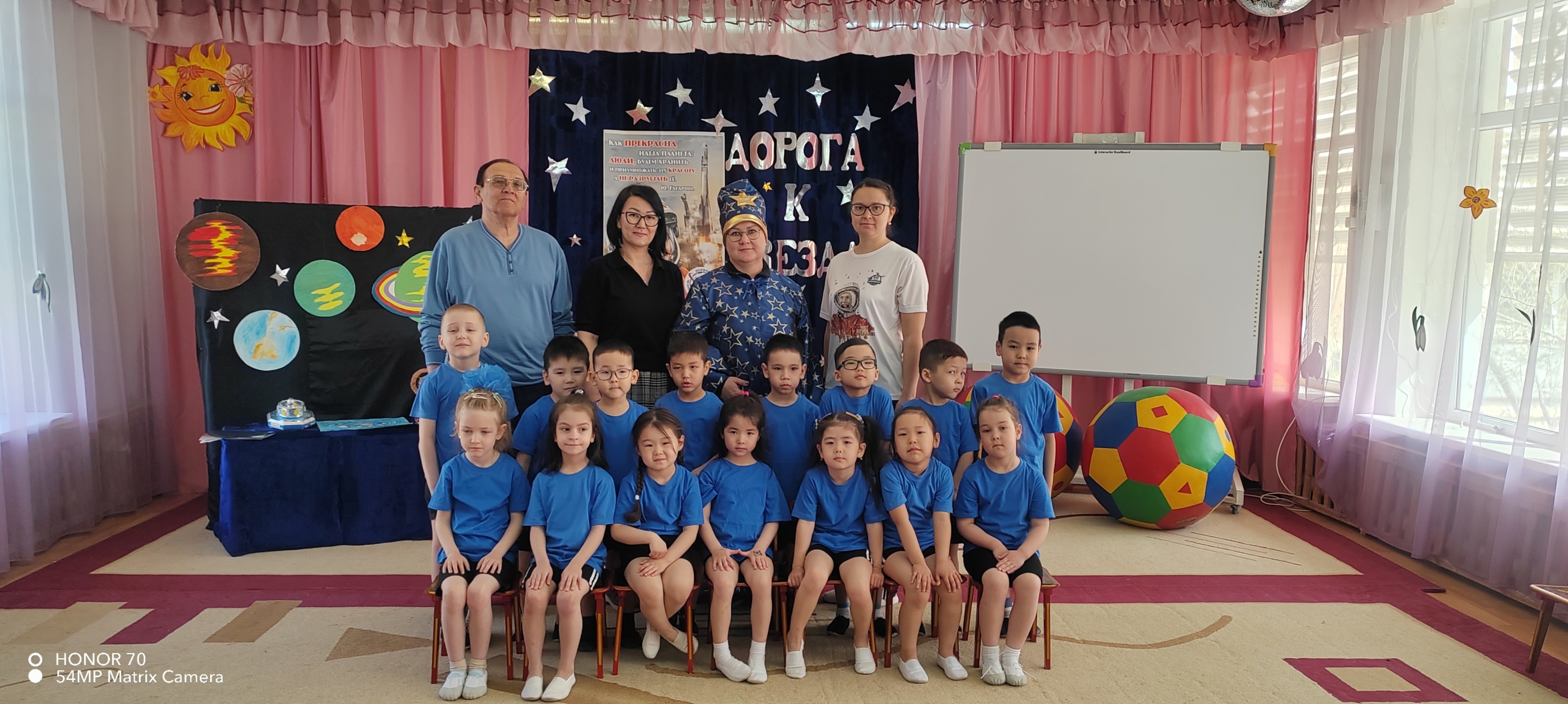 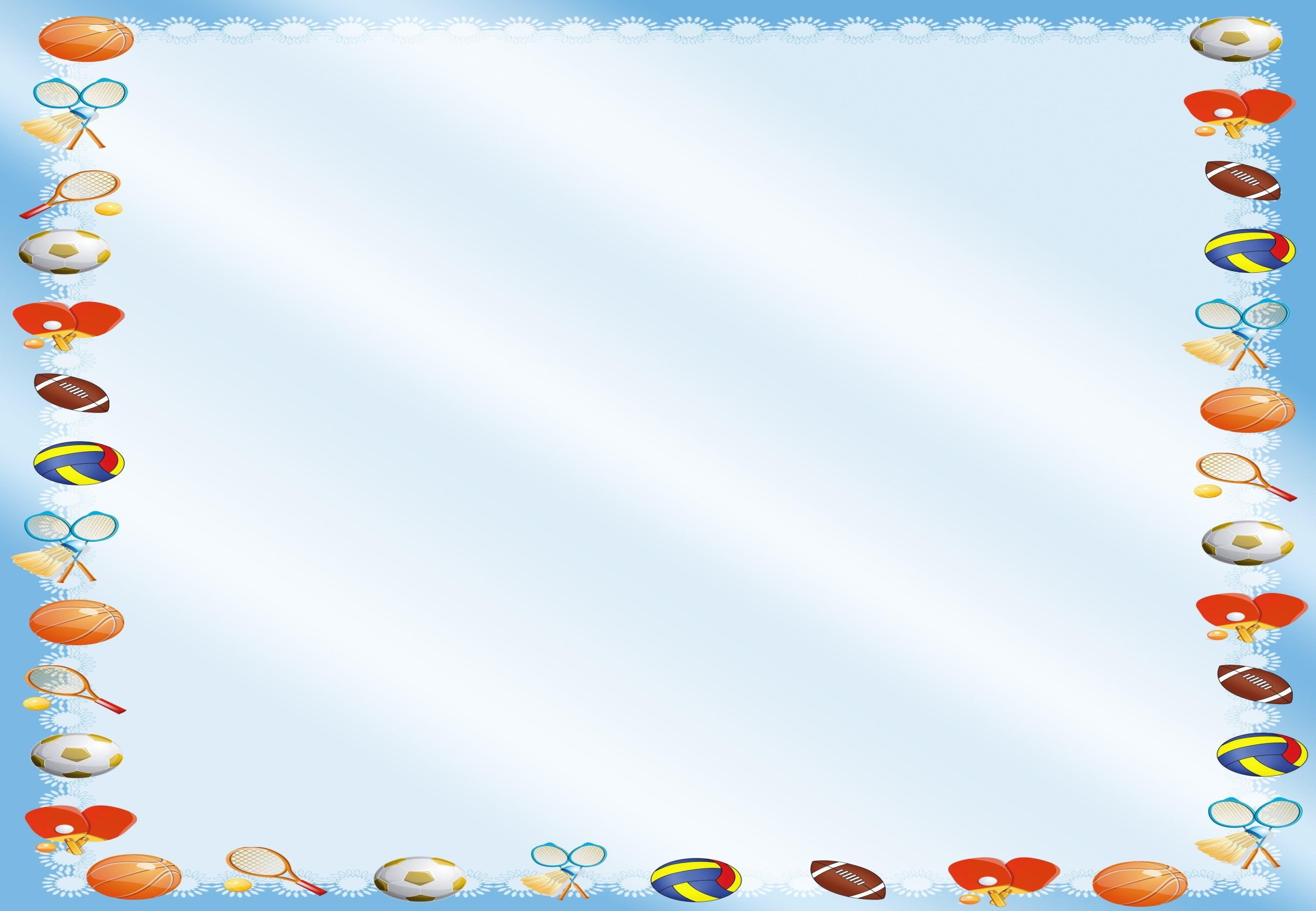 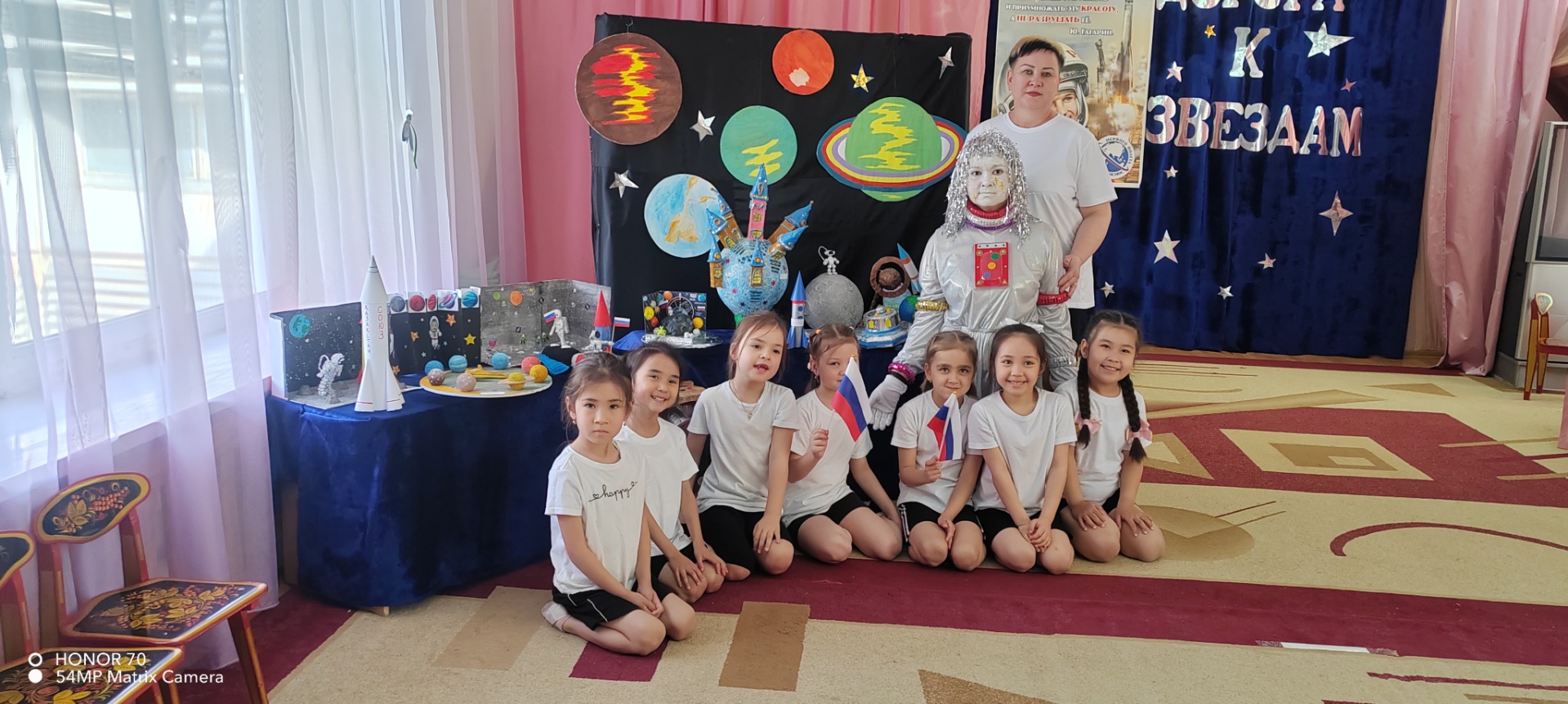 12 апреля
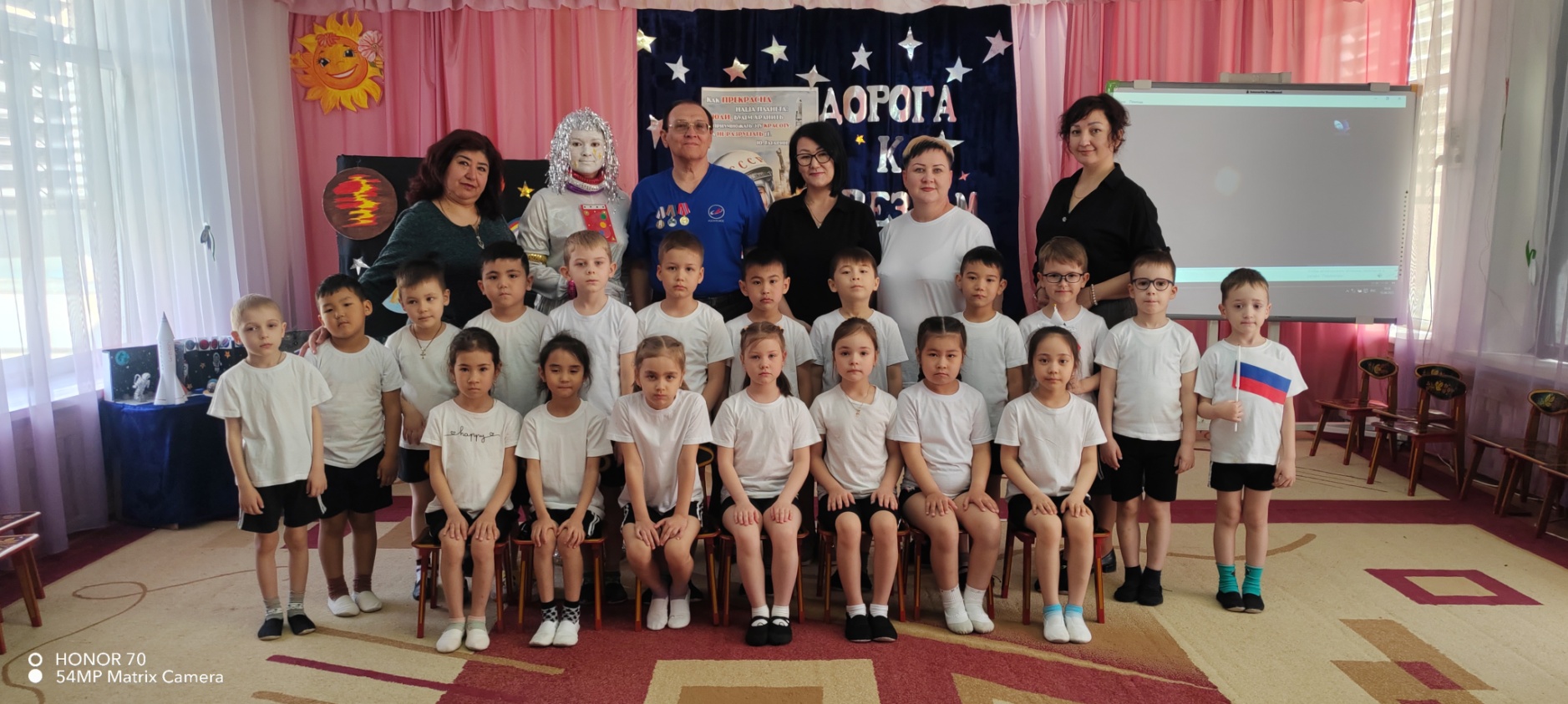 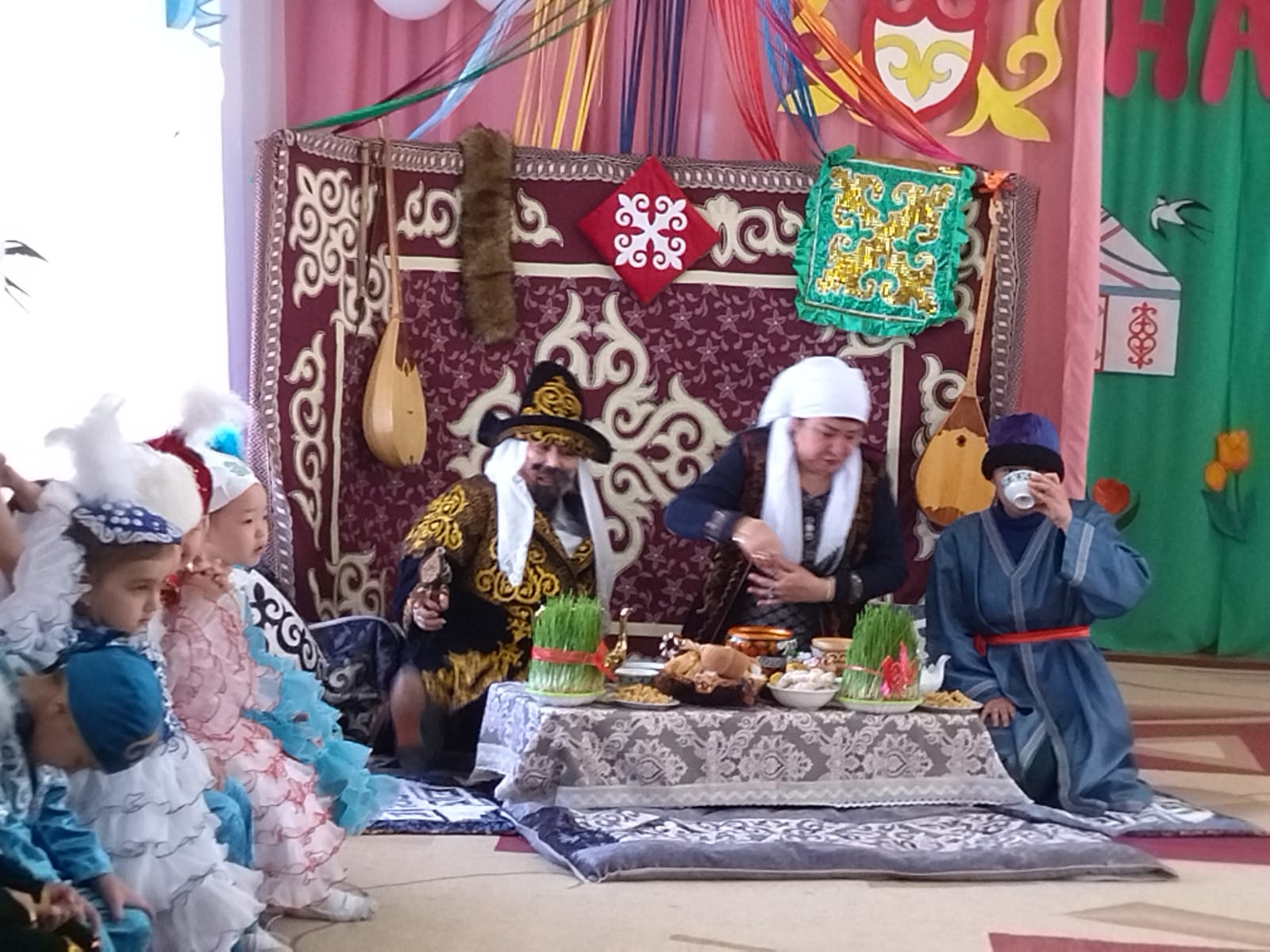 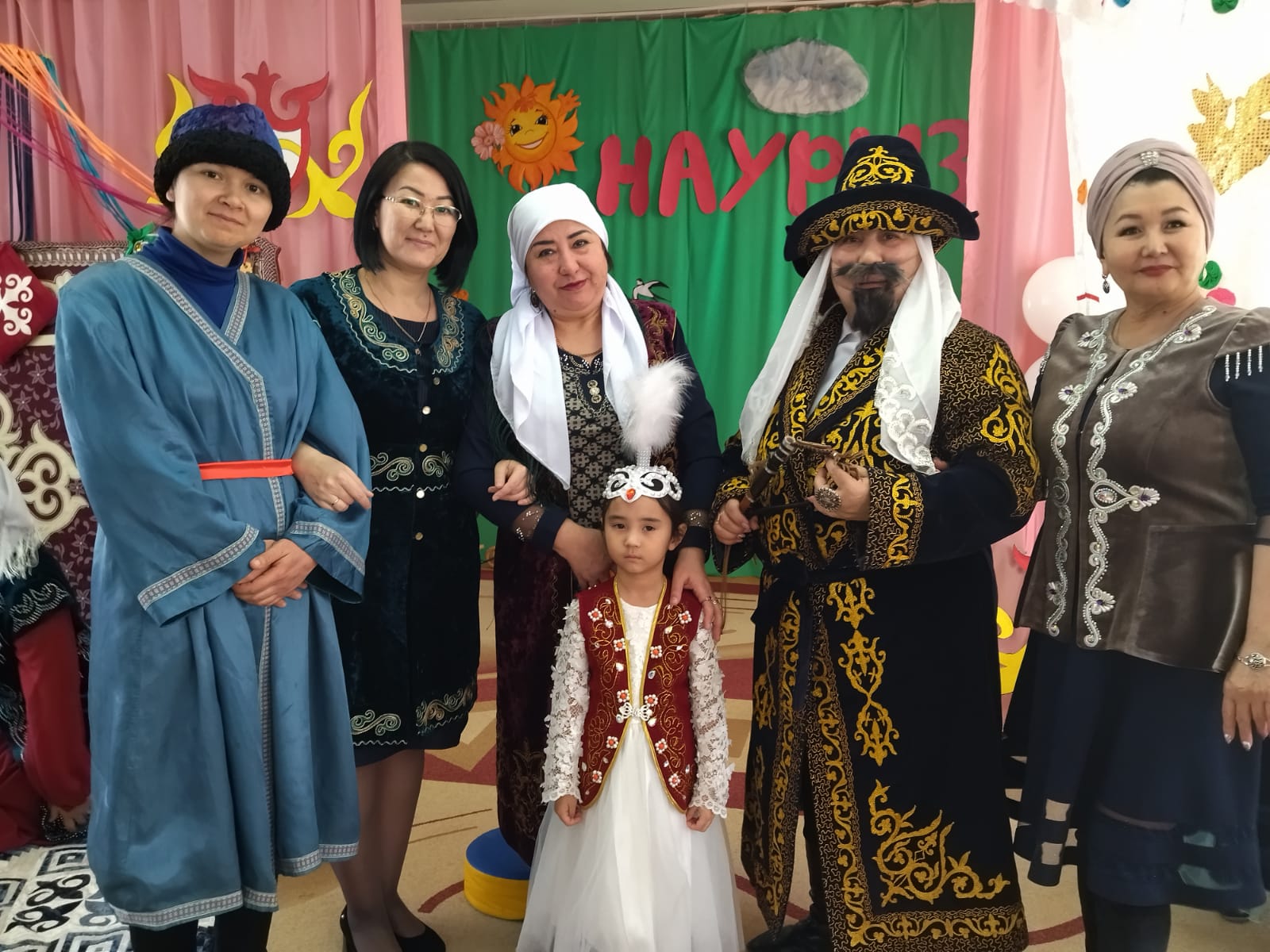 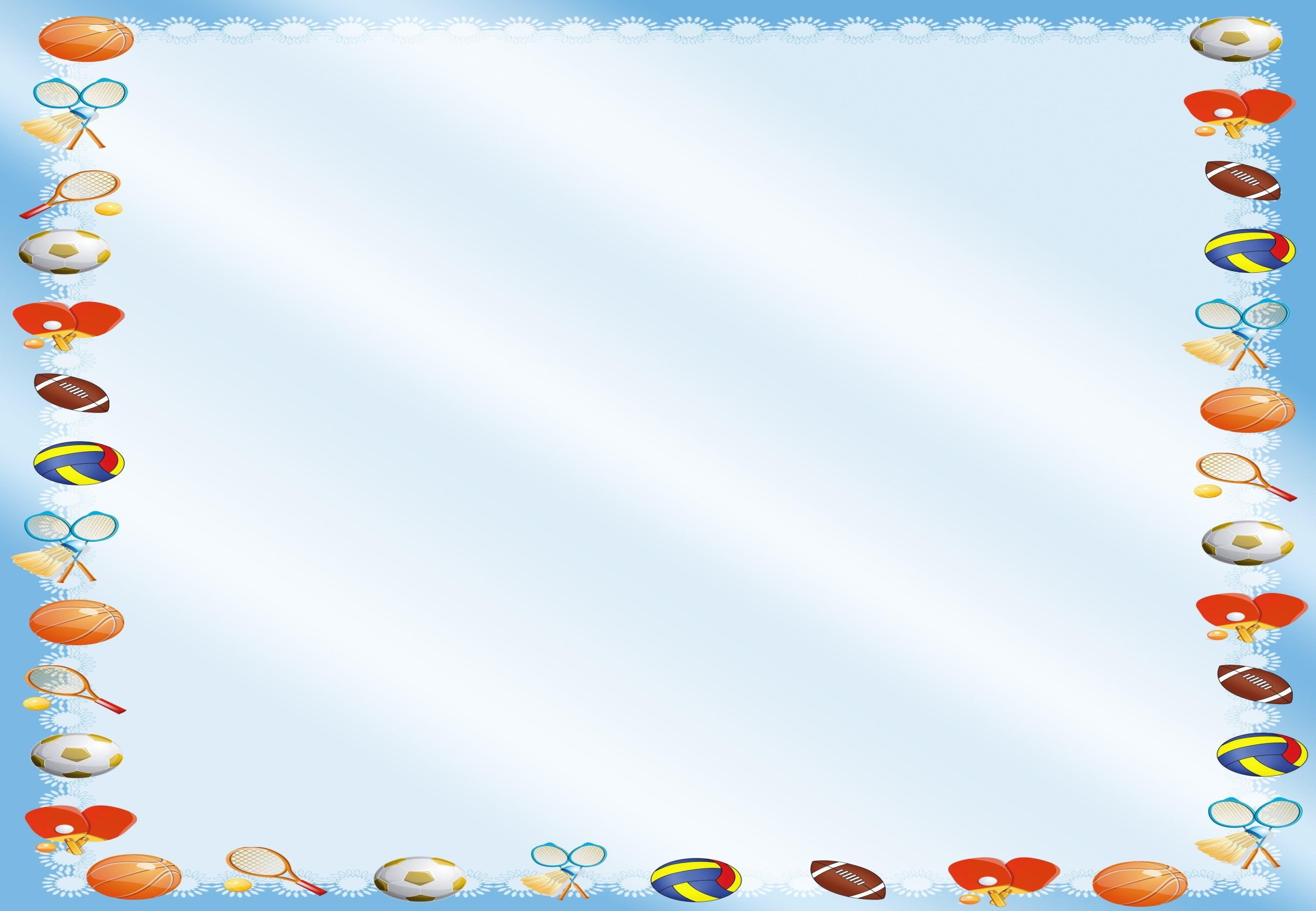 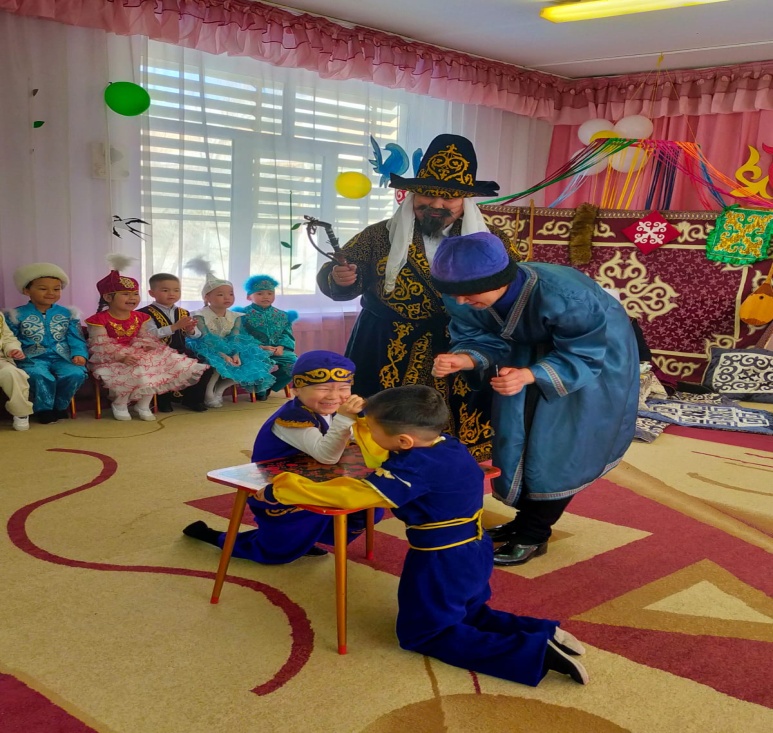 Наурыз
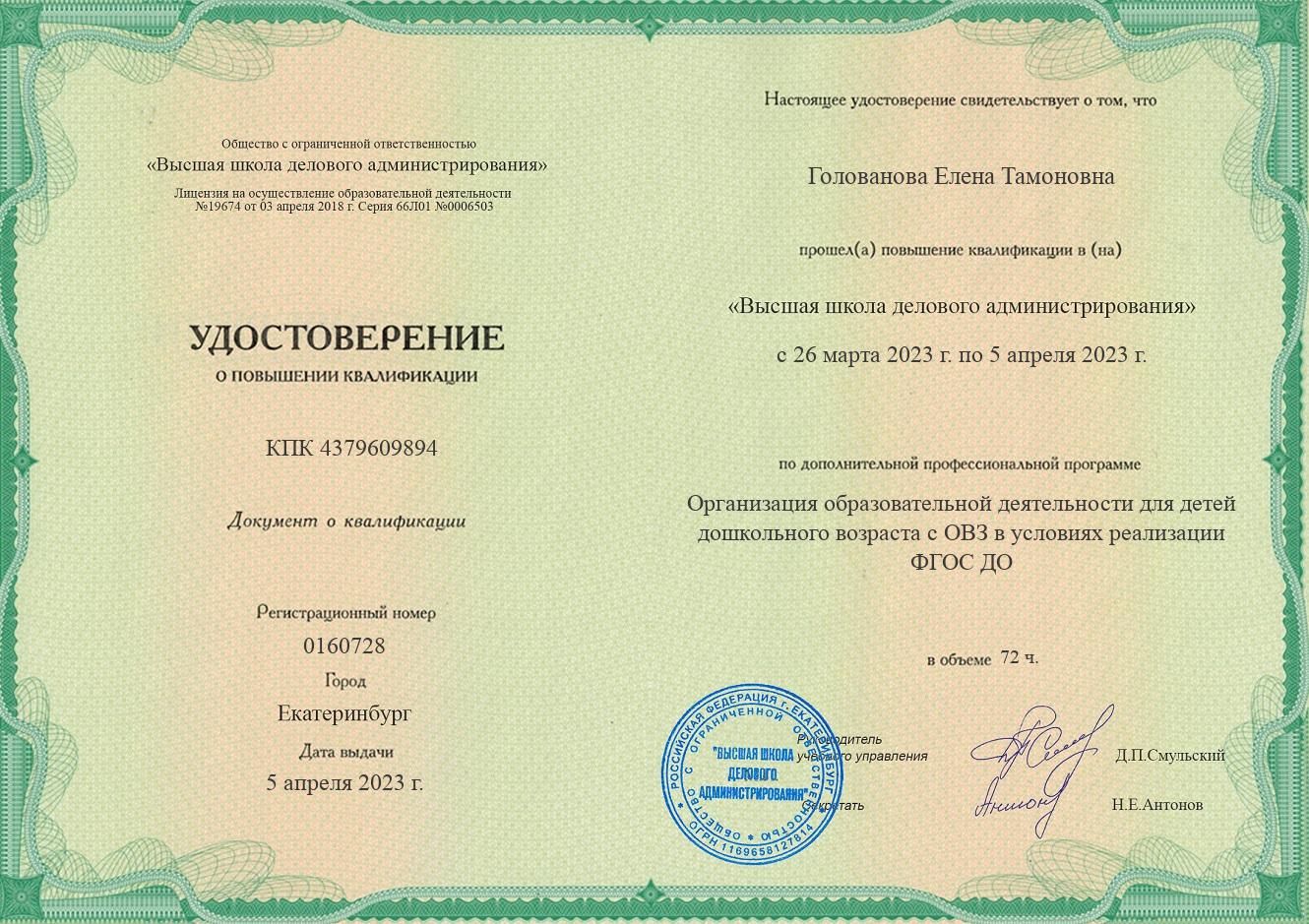 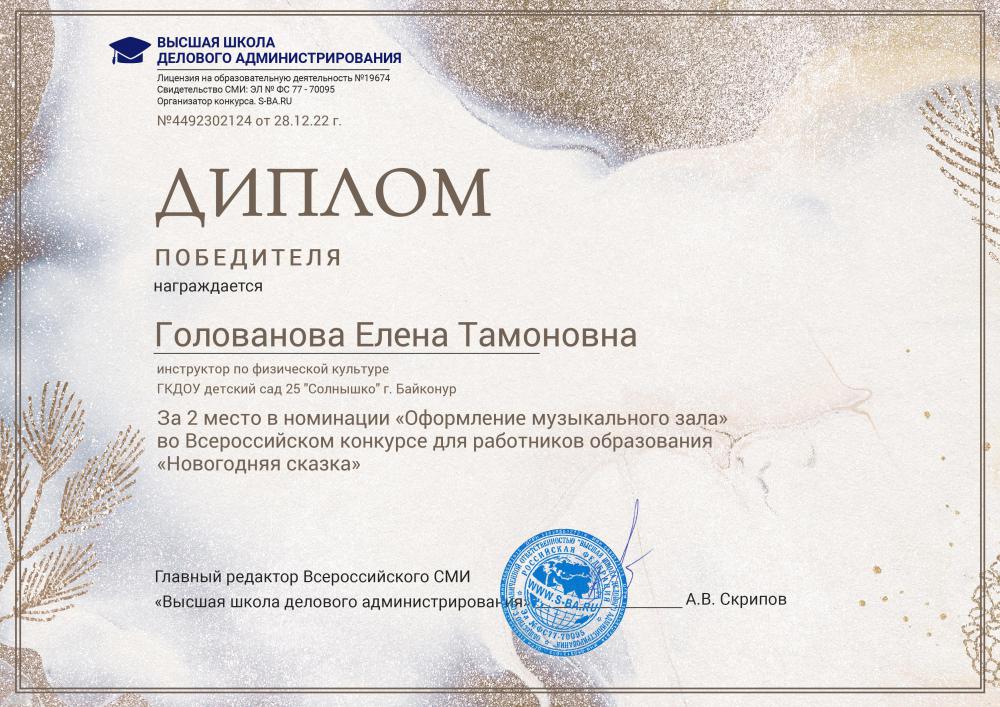 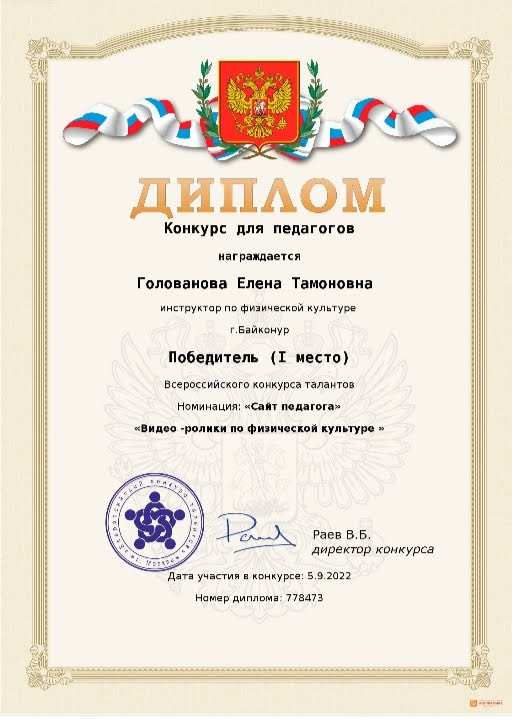 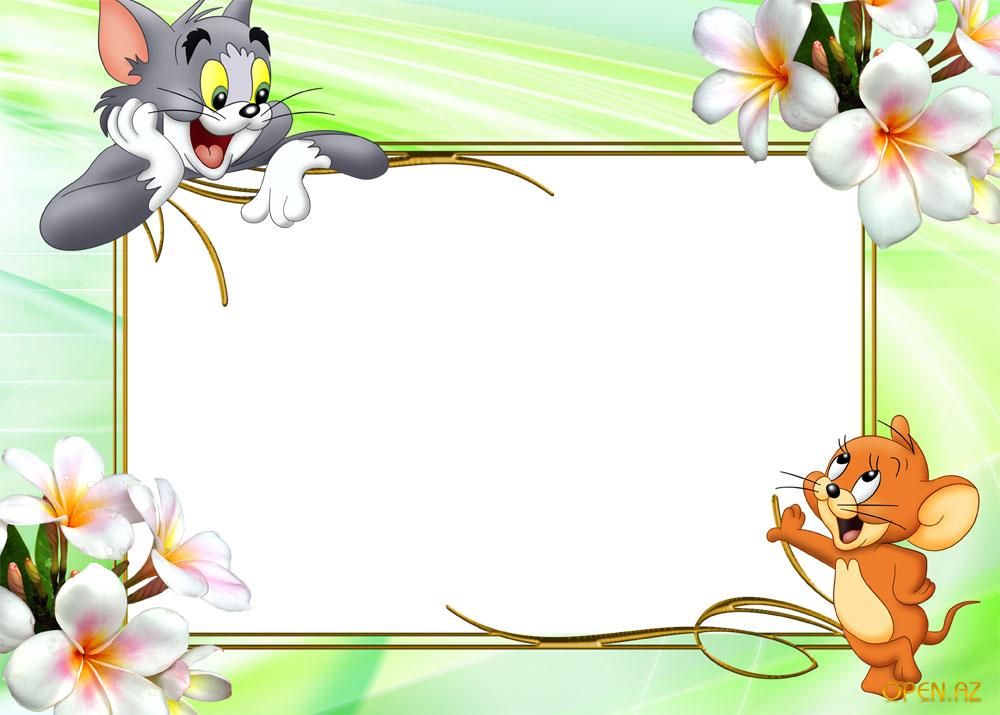 Спасибо за внимание!